Čo znamená slovo „BYŤ“?
1. existovať, žiť
2. byť niekde
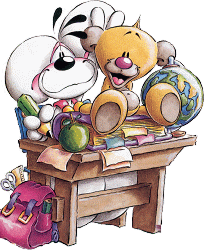 3. byť nejaký
Aké budú tvary slovesa „BYŤ“
v singulári ?
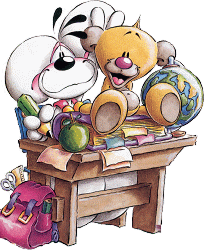 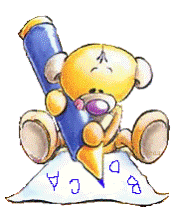 1. osoba:
ja  som
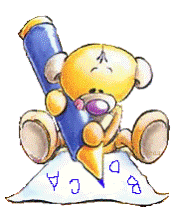 2. osoba:
ty  si
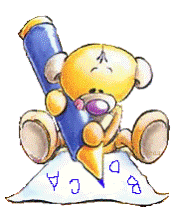 3. osoba:
on, ona, ono  je
Aké budú tvary slovesa „BYŤ“
v pluráli ?
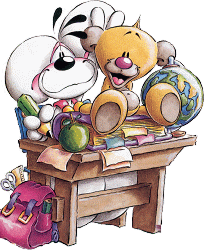 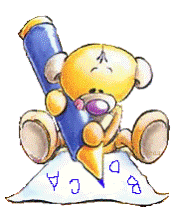 1. osoba:
my    sme
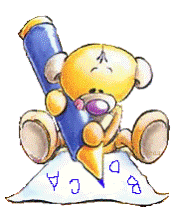 2. osoba:
vy   ste
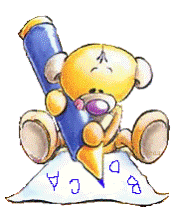 3. osoba:
oni, ony    sú
Vyhľadaj sloveso byť!
Som
žiakom štvrtej triedy. Všetci 
dobrí kamaráti. Vy         tiež štvrtáci?
			„Jožko, ty      chorý?“ volám
			do telefónu.  „Nie, my
			 museli odcestovať 
			 k starkým.        chorí.“
			 „Dobre, keď         preč, tak 
			 ja ti potom dám úlohy.“
sme
ste
si
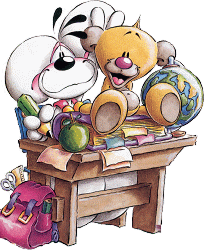 sme
Sú
ste